Automatic generation of Engineering GUIs
Instrumentation and Controls Meeting
Developed by Rosemary Waghorn, Zai Wang and Andrew Starritt
Presented by Andraz Pozar
28/05/2021
Background
9 new beamlines being built at the Australian Synchrotron
Standardisation is the name of the game (devices, controllers, cables, connectors, PCs, computer screens, OS, software, and engineering interfaces)
From standardisation comes reusability
The grand idea
“Wouldn’t it be amazing if we could, at a click of a button, automatically generate every GUI needed to commission and run a beamline?”

... click of a button ...
Someone needs to put in some effort somewhere

... automatically generate every GUI needed ...
Every beamline and their scientists are different
Information required to generate the GUIs
Existing:
Standardised controls component types - CSBS
Standard user interface (UI) files for each of those types – Qt Designer and QeFramework
Relationships between controls components on each beamline - CSBS
Component names so that the UI files can be instantiated with them – CSBS
New:
Linking of components and assemblies from CSBS to UI files created using Qt Designer - new Engineering GUIs web application
Script to combine all of the information end present it to users – Engineering GUIs generator
Building blocks
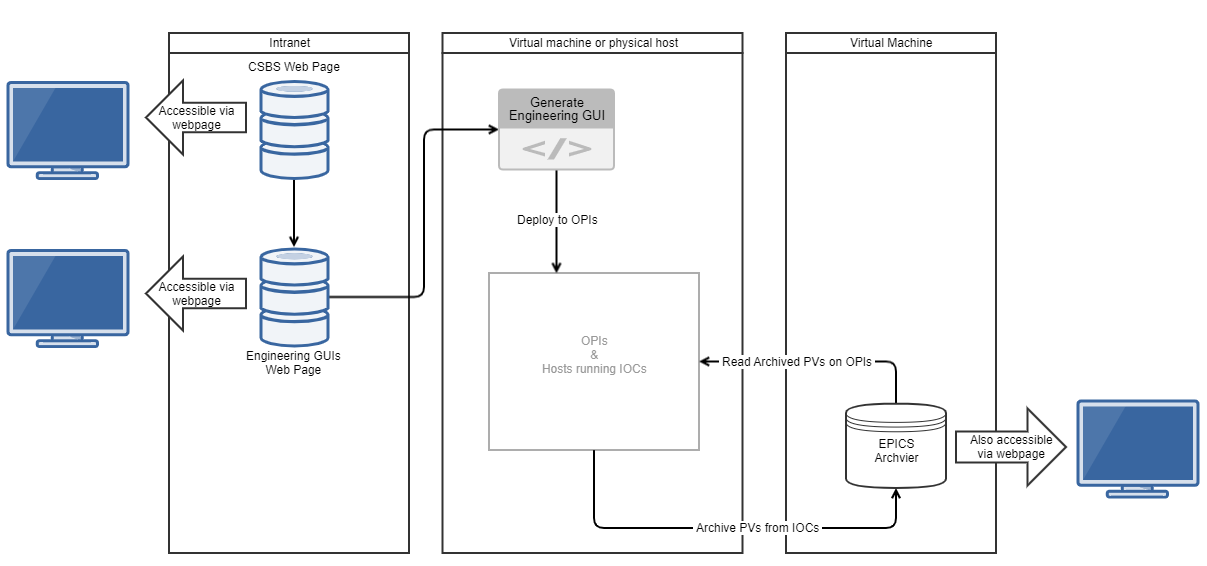 CSBS
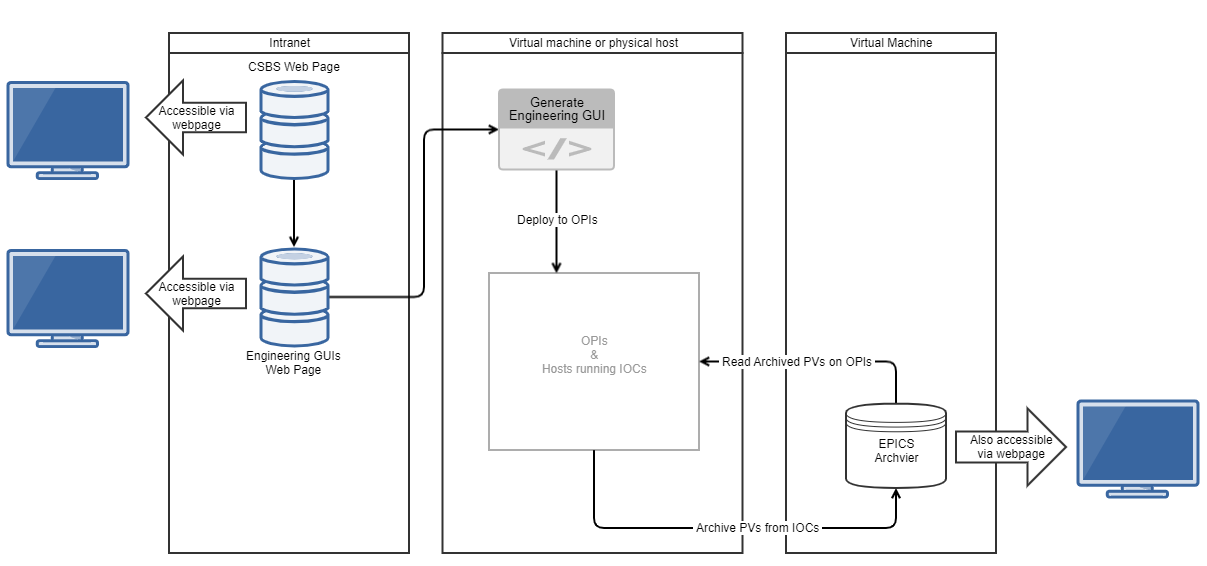 Qt Designer + QeFramework
https://github.com/qtepics/qeframework
Engineering GUIs web page
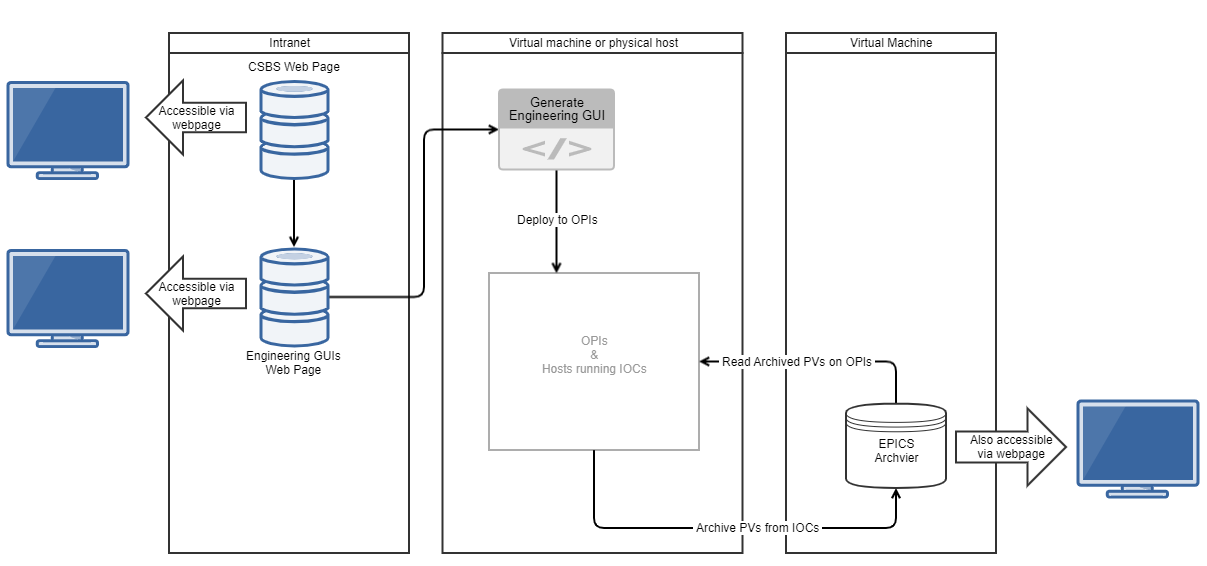 Custom assembly UI files
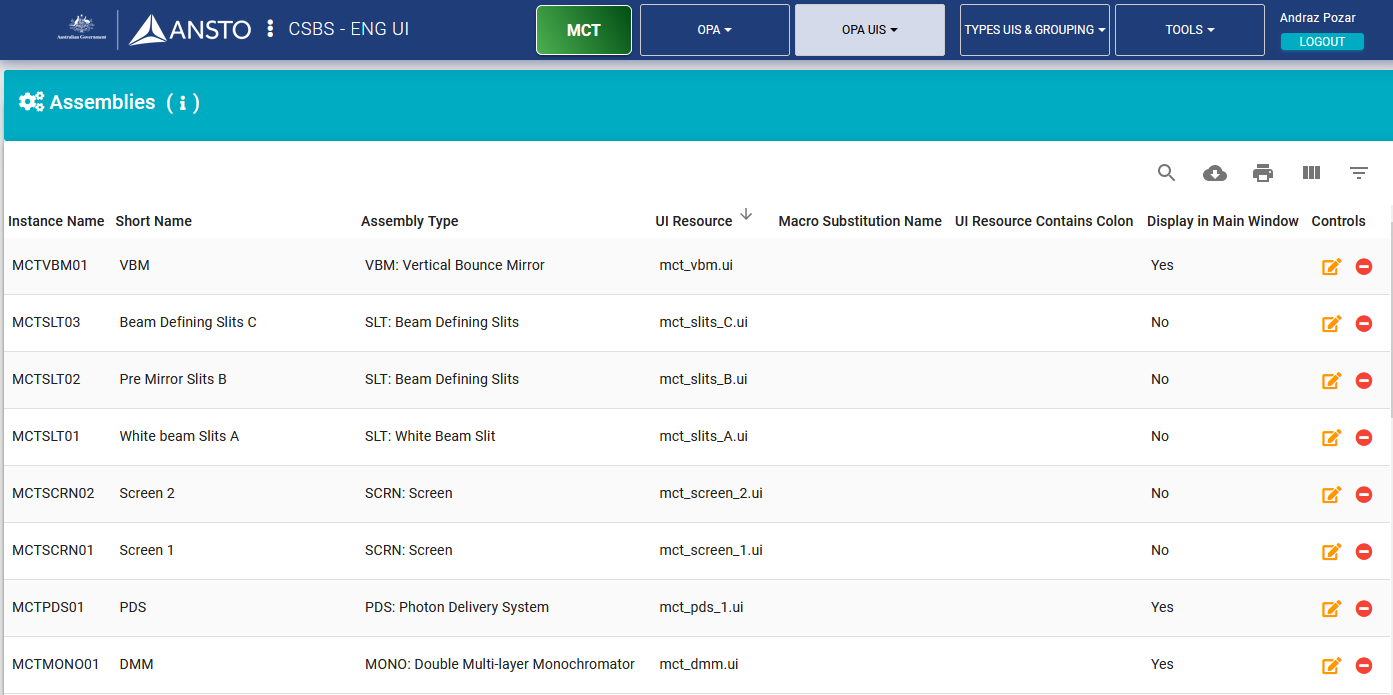 Common component types UI files
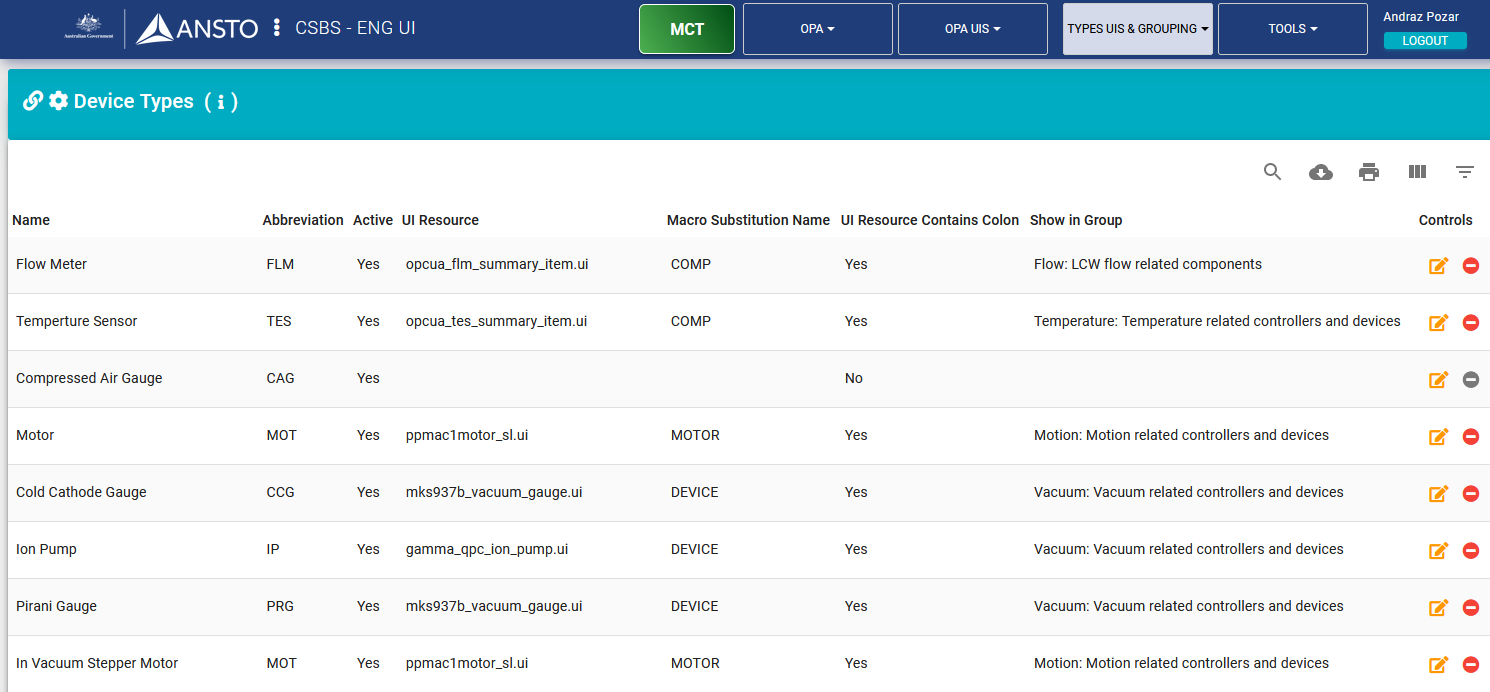 Common component type groups
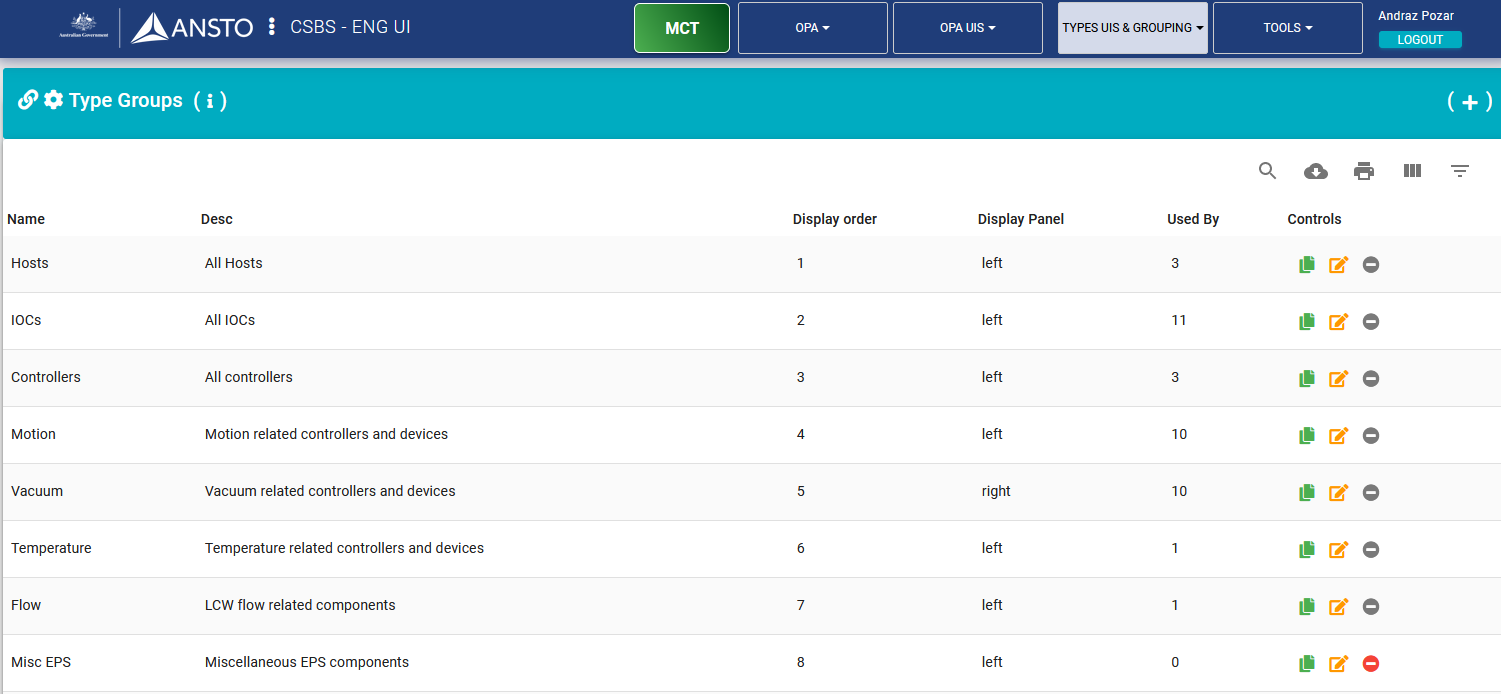 Generating an Engineering GUI
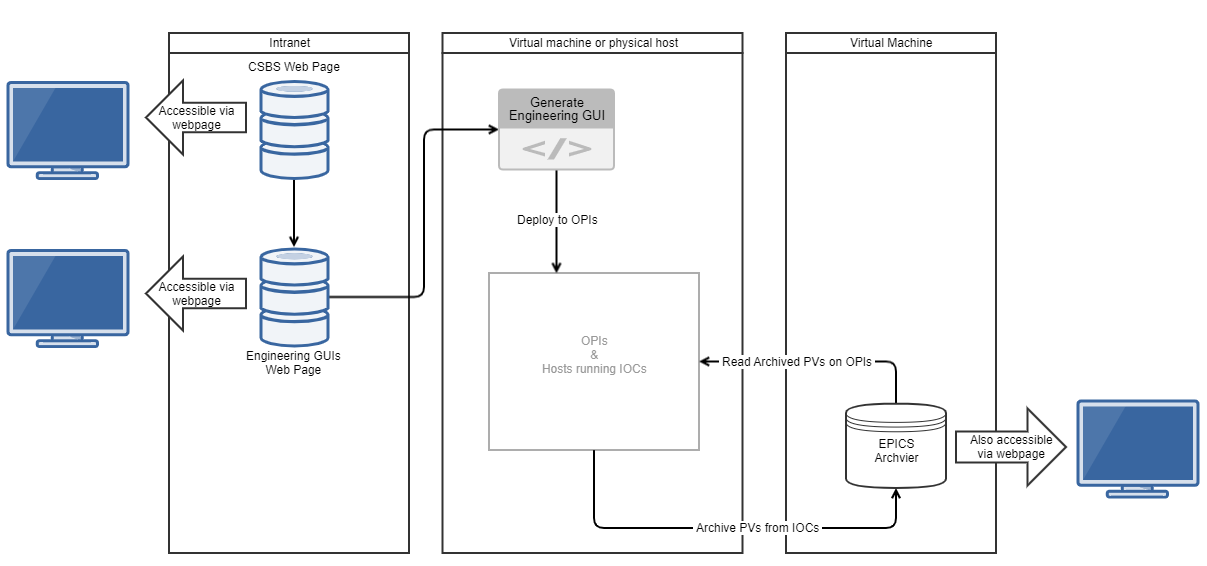 An Engineering GUI – main window
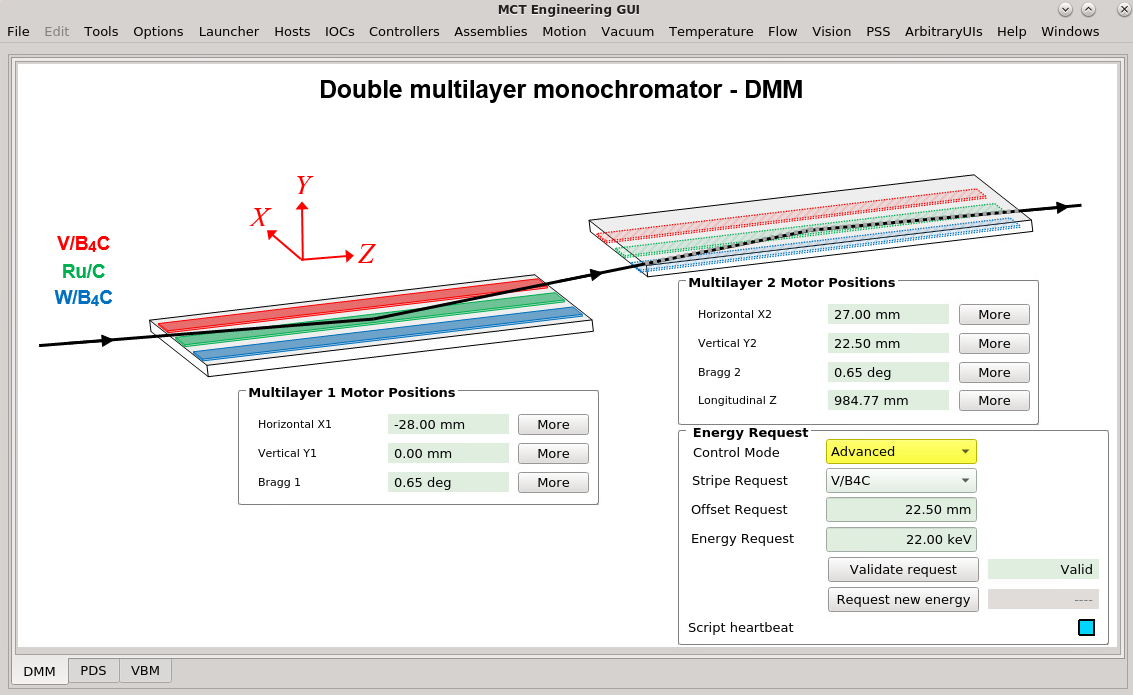 An Engineering GUI – assembly hierarchy
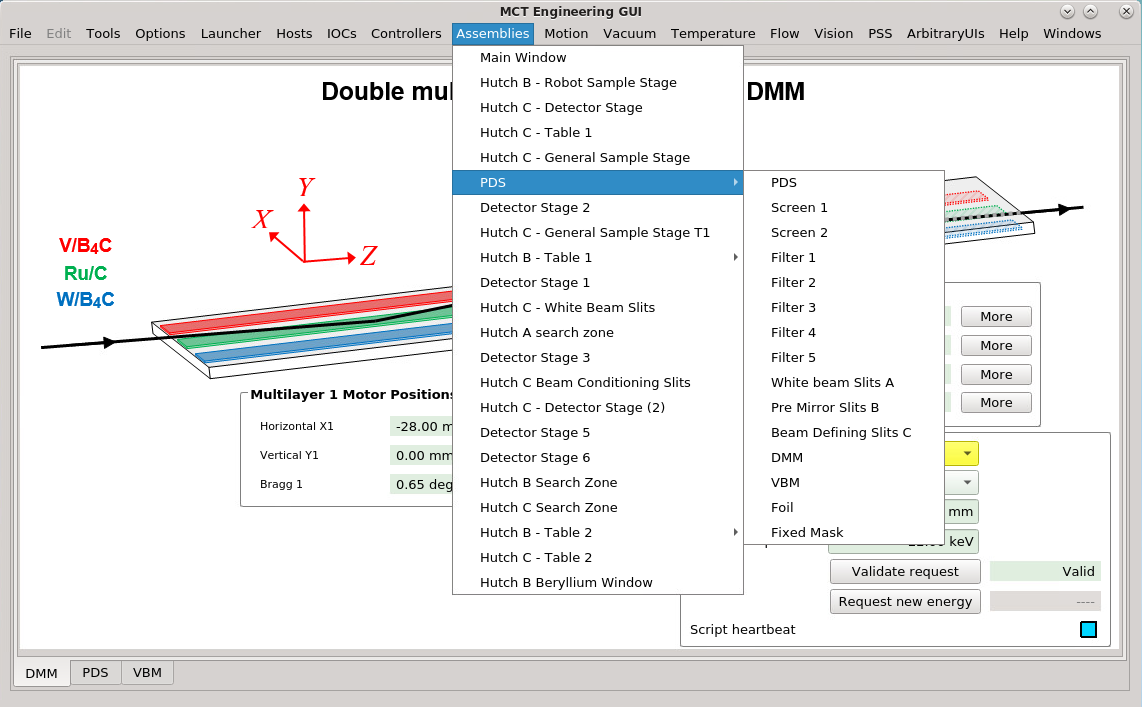 An Engineering GUI – assembly view
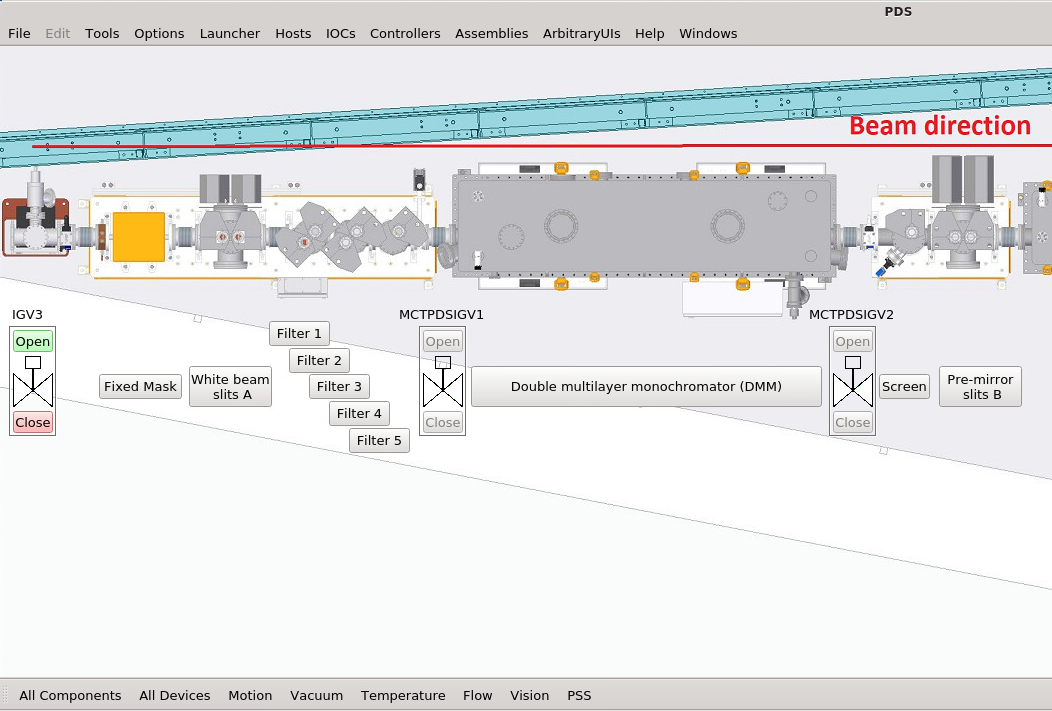 An Engineering GUI – controls hierarchy
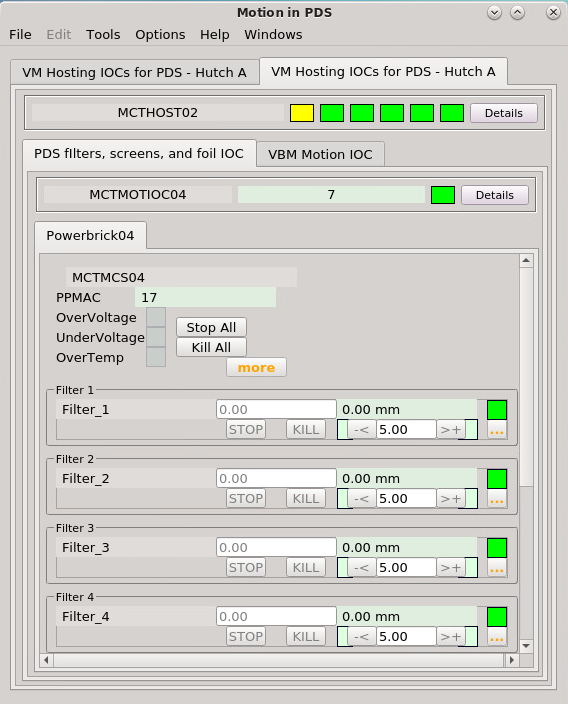 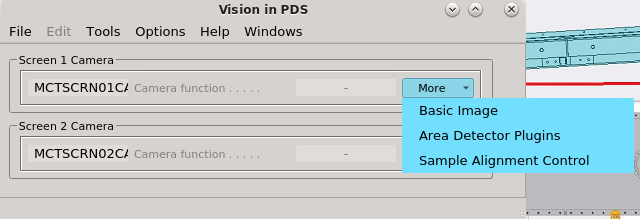 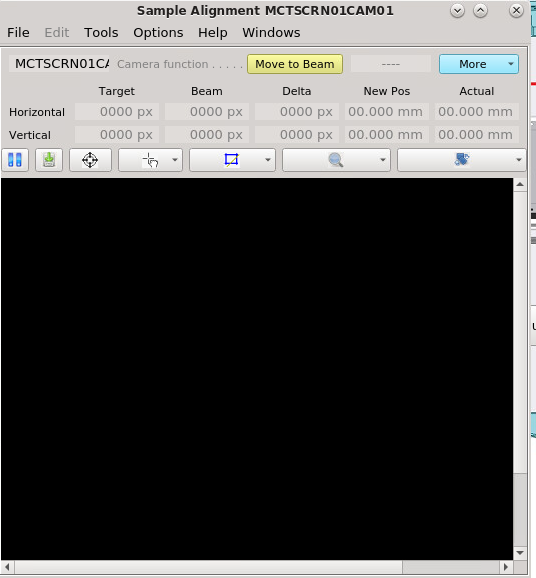 Thank you